Thứ … ngày … tháng … năm …
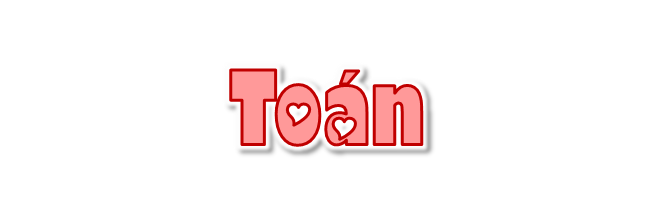 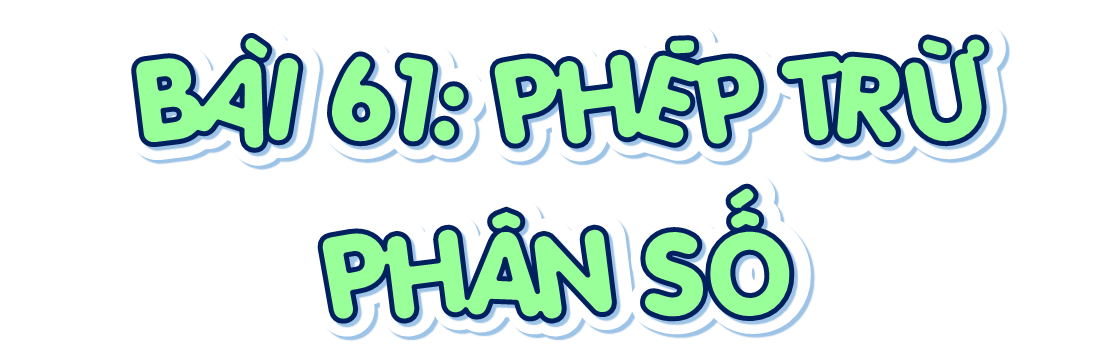 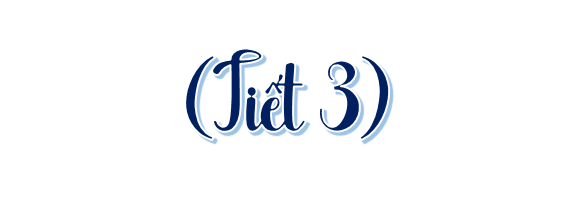 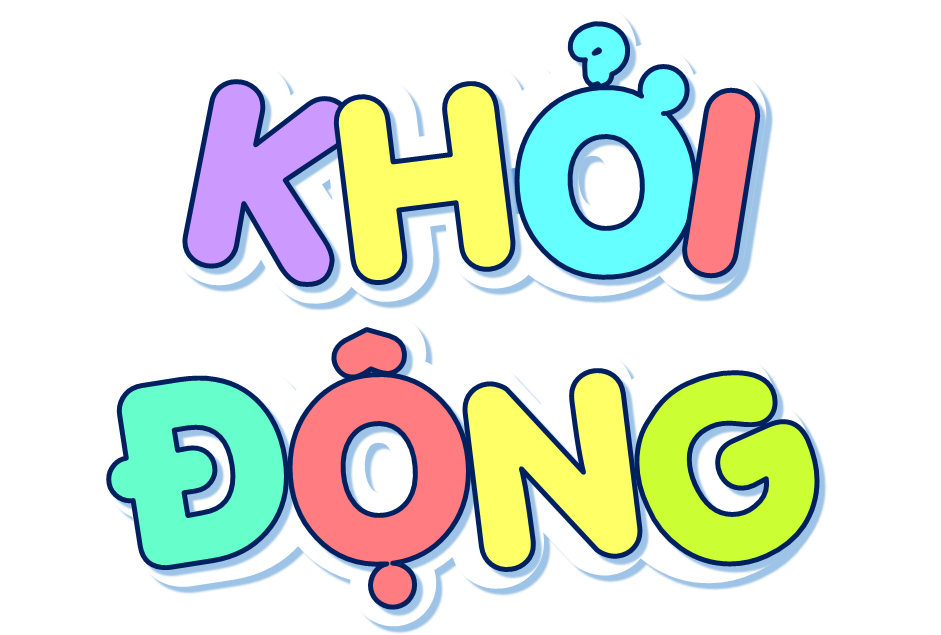 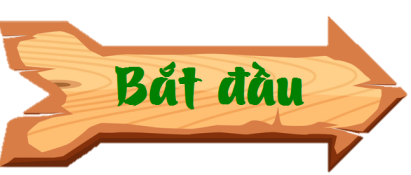 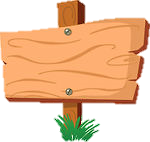 NÔNG TRẠI CỦA TÔI
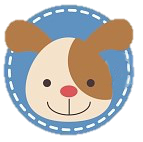 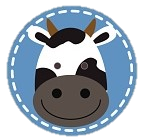 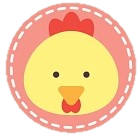 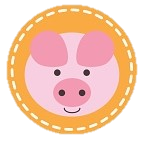 BÀI MỚI
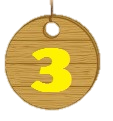 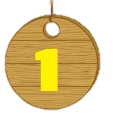 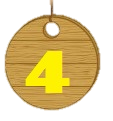 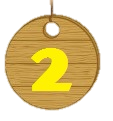 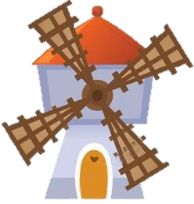 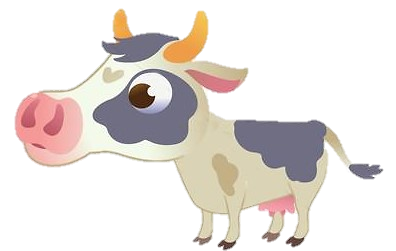 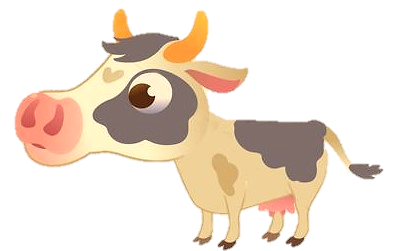 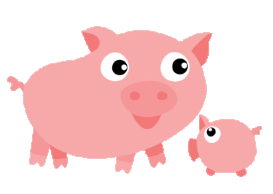 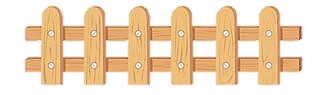 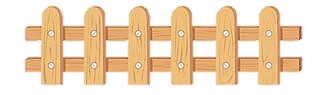 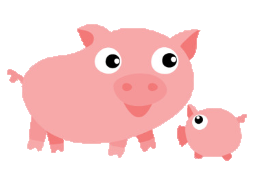 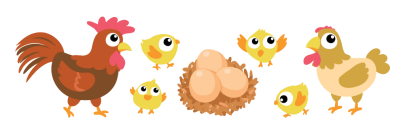 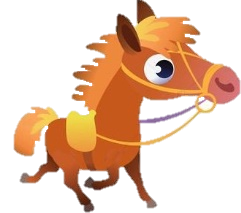 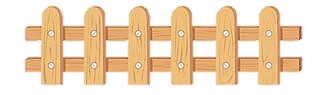 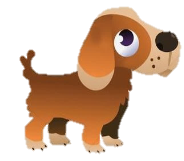 [Speaker Notes: Bấm vào câu hỏi, trả lời xong bấm quay lại rồi bấm vào con vật tương ứng với câu hỏi]
1. Nêu quy tắc trừ hai phân số có cùng mẫu số.
Muốn trừ hai phân số cùng mẫu số, ta trừ tử số của phân số thứ nhất cho tử số của phân số thứ hai và giữ nguyên mẫu số.
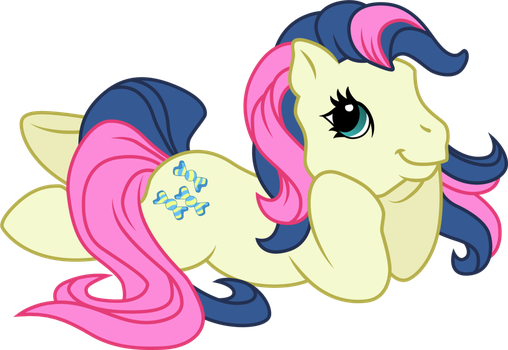 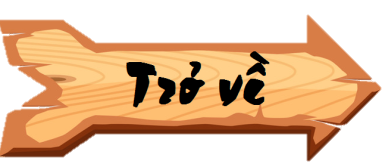 2. Nêu quy tắc trừ hai phân số khác mẫu số.
Muốn trừ hai phân số khác mẫu số ta quy đồng mẫu số hai phân số rồi trừ hai phân số đó.
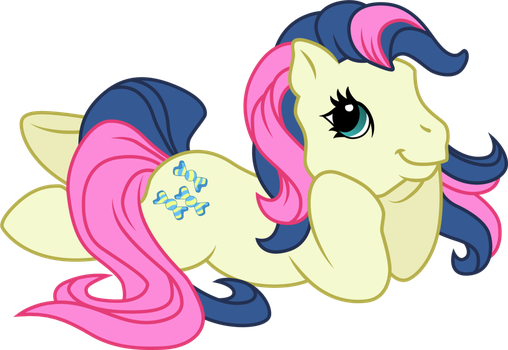 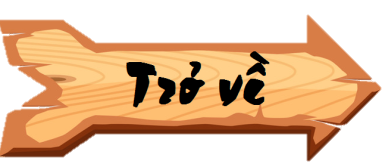 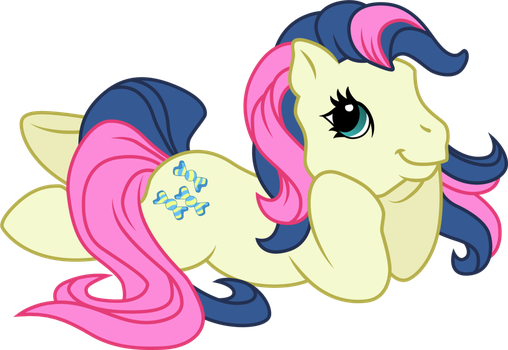 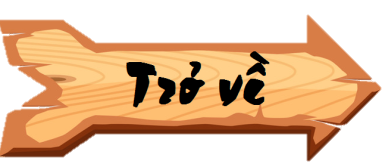 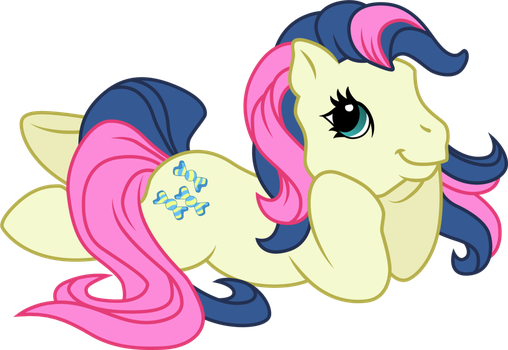 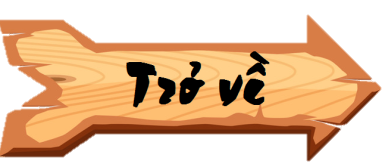 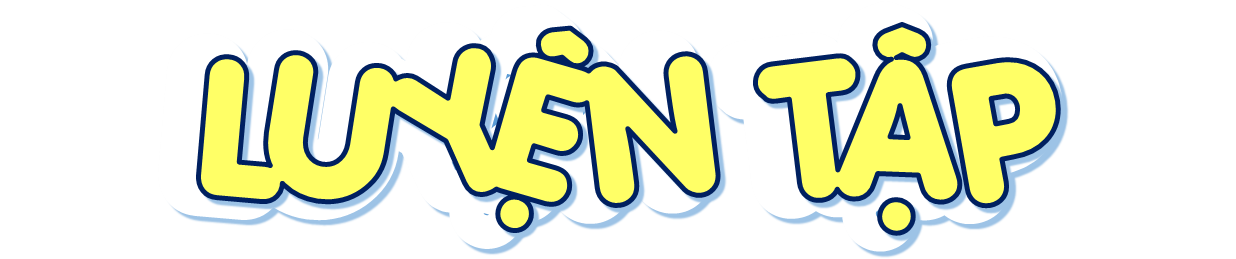 1
Tính
2
Rút gọn rồi tính
Sợi dây hay cây gậy dài hơn và dài hơn bao nhiêu mét?
3
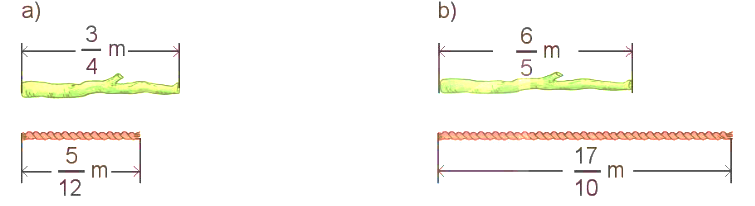 Sợi dây dài hơn cây gậy và dài hơn số mét là:
Cây gậy dài hơn sợi dây và dài hơn số mét là:
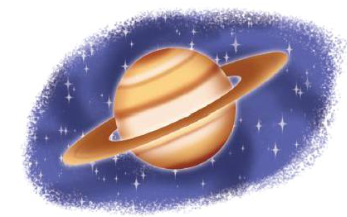 Giải ô chữ dưới đây
4
?
O
S
?
?
A
T
?
?
Ổ
H
?
Biết rằng:
O
A
H
Ổ
S
T
5
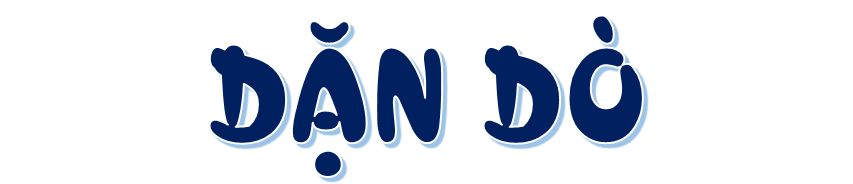 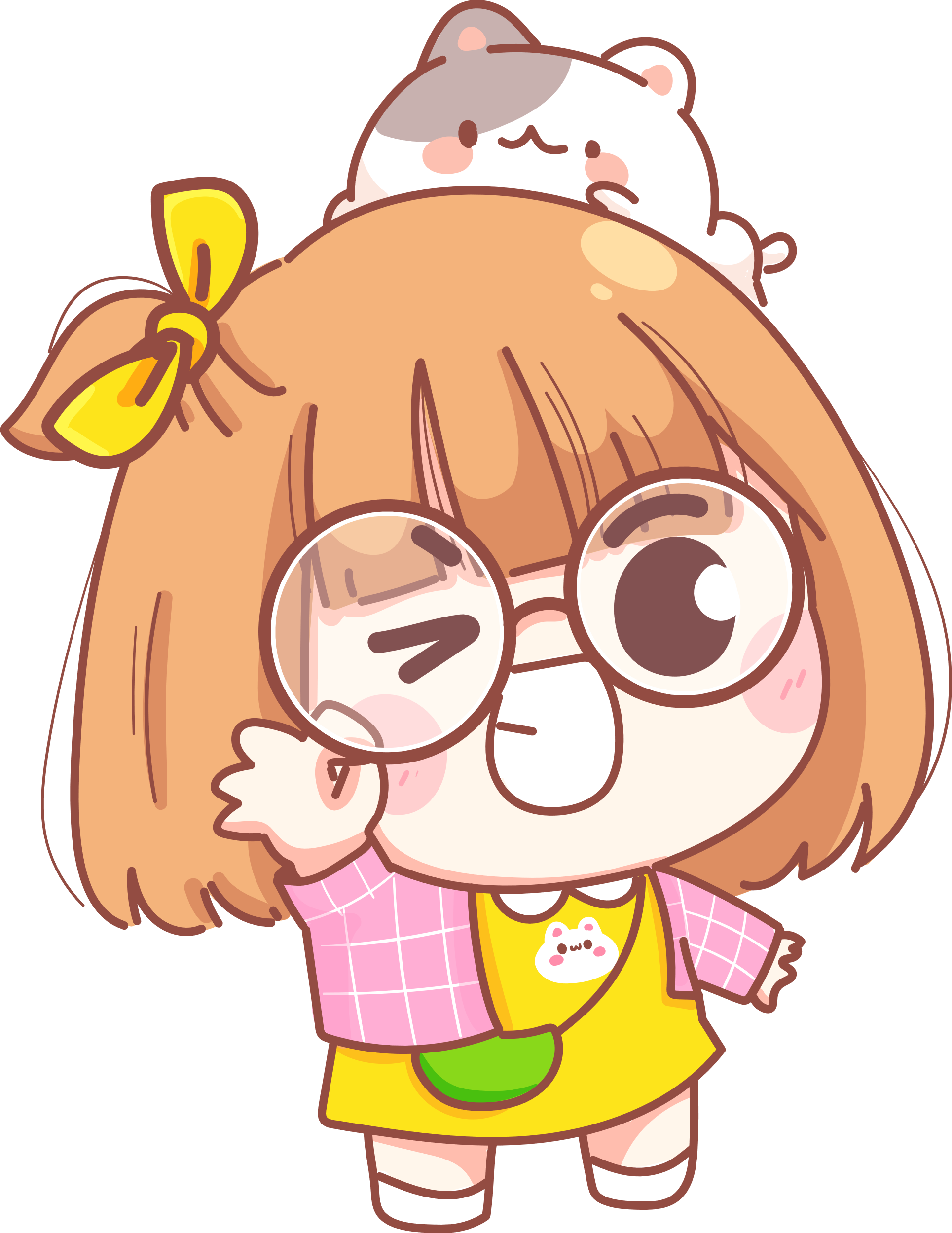 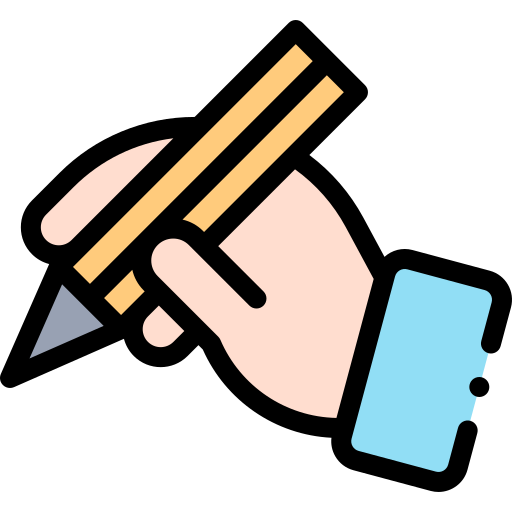 GV ĐIỀN VÀO ĐÂY
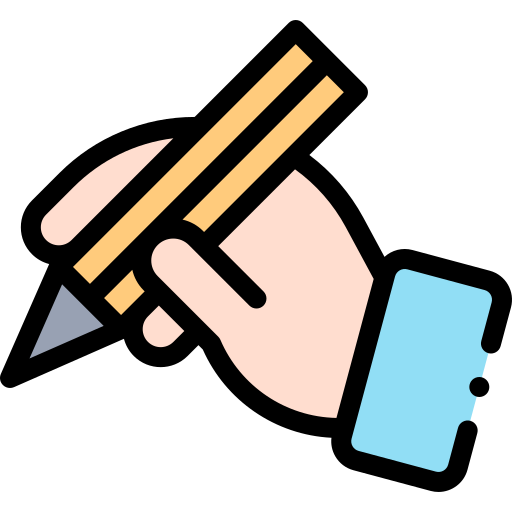 GV ĐIỀN VÀO ĐÂY
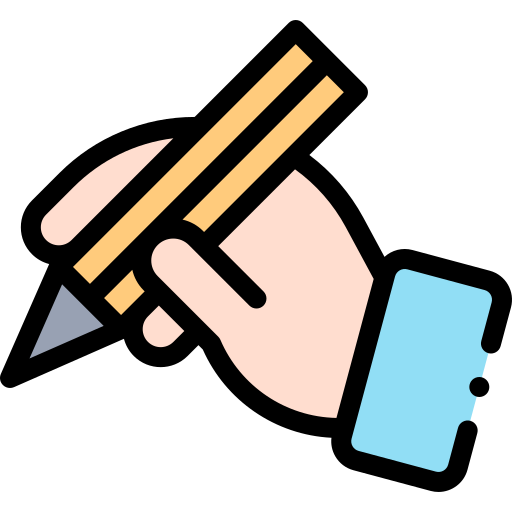 GV ĐIỀN VÀO ĐÂY
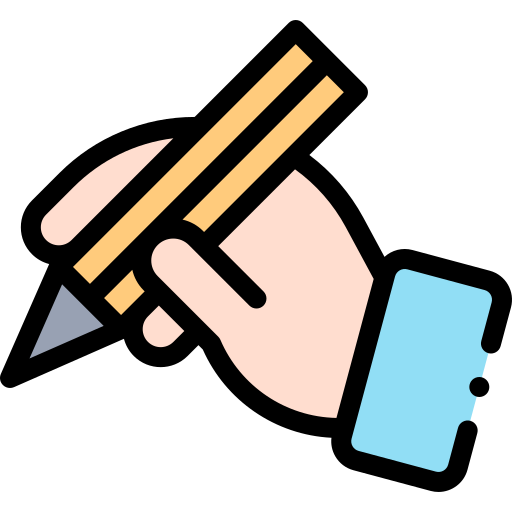 GV ĐIỀN VÀO ĐÂY
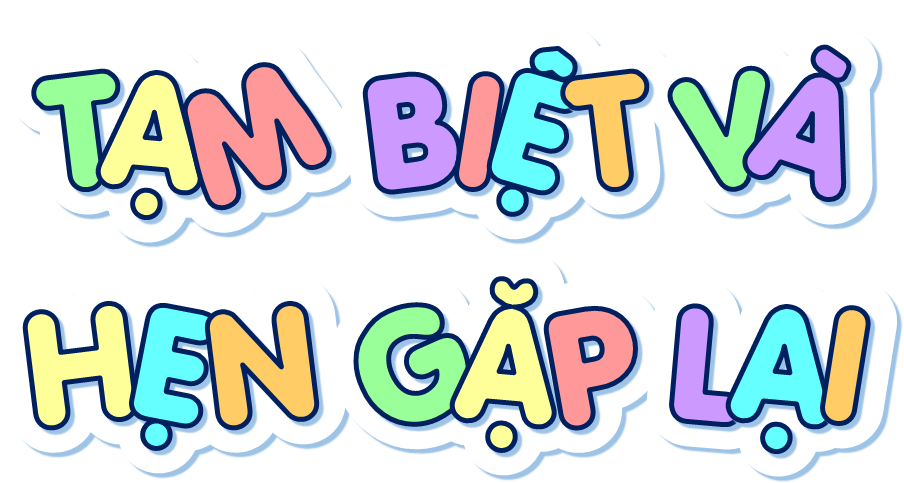